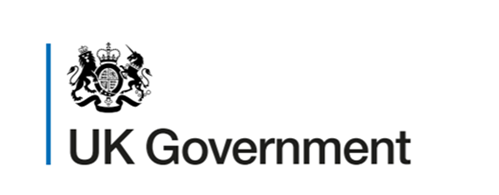 The UK Community Renewal  Fund (UKCRF)

Briefing Event 16th April 2021
Welcome & Introductions
Meeting Etiquette
Cameras & microphone
Questions & breaks
FAQs
Slides & further information
Event Agenda – 16.4.21
Background & context
UK Community Renewal Fund
Local priorities in Staffordshire
The role of Staffordshire County Council
The application process
Submitting an application
The selection process
Payments & monitoring arrangements
Timeline
Key contact details
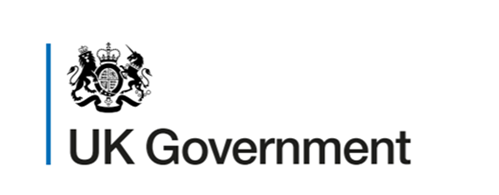 Background and Context
Build Back Better – Plan for Growth
The government’s plan for growth (published March 21)

Three Core Pillars
Infrastructure
Skills
Innovation

The growth will drive 
Levelling up every part of the UK
Supports the transition to net zero
supports the vision for Global Britain
[Speaker Notes: Stimulate short-term economic activity and drive long-term productivity improvements via record investment in broadband, roads, rail and cities, as part of our capital spending plans worth £100 billion next year.

Connect people to opportunity via the UK-wide Levelling Up Fund and UK Shared Prosperity Fund, as well as the Towns Fund and High Street Fund, to invest in local areas.

Help achieve net zero via £12 billion of funding for projects through the Ten Point Plan for a Green Industrial Revolution.

Support investment through the new UK Infrastructure Bank 
UK Infrastructure Bank which will ‘crowd-in’ private investment to accelerate our progress to net zero, helping to level up the UK. This will invest in local authority and private sector infrastructure projects, as well as providing an advisory function to help with the development and delivery of projects]
UK Shared Prosperity Fund
Investment from EU Structural Funds will continue to be spent by local areas until 2023

The government has committed to at least matching EU receipts through the new UK Shared Prosperity Fund, on average reaching around £1.5 billion a year. 

This new Fund, to be launched in 2022, will operate throughout the UK and play a part in uniting and levelling up the whole country.

The UKSPF to be tailored to the needs and aspirations of the country, focus on domestic priorities, championing local insight, stripping out overly prescriptive categories for spending, and reducing bureaucracy.
UK Community Renewal Fund
£220m additional funding to target communities of greatest need and facing significant challenges
Transition away from EU funding and towards the UK Shared Prosperity Fund 
Build on other government funding in place or recently announced including 
Levelling Up Fund, UK Community Ownership Fund
Plan for Jobs, 
Getting Building Fund, 
Future High Streets Fund, Towns Fund
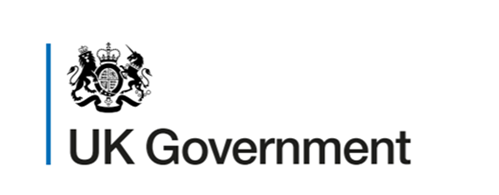 Community Renewal Fund (CRF) Priorities
UKCRF – Key Facts
To be piloted and prioritised initially in 100 places across UK
Newcastle-under-Lyme identified as a priority place in Staffordshire
SCC assigned as the ‘lead authority’
Up to £3m (90% revenue funding) per Place, larger projects encouraged (£500k+ per project) 
Funding to be financially complete by March 2022
UKCRF – Key Facts
Places in Staffordshire determined by District & Borough Council boundary
A place’s index score is based on the following criteria 
a) Productivity (30% weighting)b) Skills (10% weighting)c) Unemployment Rate (20% weighting)d) Population Density (20% weighting)e) Household Income (20% weighting)
UKCRF – Priorities
4 key priorities:
Investment in skills
Investment for local business
Investment in communities and place
Supporting people into employment
Need to ensure that investment is aligned to and supports Net Zero goals
Investment in Skills
Projects that address current & emerging local skill needs and can demonstrate strategic fit e.g.
Work based Training e.g. on the job training for builders in a new infrastructure projects
Retraining, upskilling or reskilling members of the workforce e.g. helping to understand skill needs/gaps, access to finance for relevant training or support transitions
Promoting the advancement of digital skills and inclusion e.g. where digital skills present barriers to employment, or build confidence in application or promote safety and awareness online
Investment for local business
Projects that address local business innovation, particularly where target under-represented groups, community level in rural areas and low-carbon e.g.
Supporting entrepreneurs and helping businesses with potential to create more job opportunities for current employees or take on new employees e.g. access to specialist support from investors
Encouraging businesses to develop their innovation potential e.g. product development, knowledge transfer, capacity building plans for innovation facilities
Supporting decarbonisation measures e.g. energy efficiency & carbon reduction measures that improve productivity
Investment in communities and place
Projects that address community needs, support local places by investing in community & natural assets e.g.
Feasibility studies for delivering net-zero and local energy projects e.g. EV charging points, clean energy
Exploring opportunity for promoting culture-led regeneration and community development e.g. research & feasibility & collaboration or preservation & enhancement of assets
Improving green spaces and preserving important local assets e.g. green spaces in neighbourhoods
Promoting rural connectivity e.g. explore digital functionality & physical connectivity for rural businesses
Supporting people into employment
Projects that deliver bespoke programmes, to overcome barriers to gain employment particularly those most disengaged from the labour market e.g.
Supporting people to engage with local services which support them on their journey towards employment 
Identifying and addressing any potential barriers these individuals may face in gaining employment or moving closer to the labour market 
Raising aspirations, supporting individuals to access Plan for Jobs employment support, and find sustainable employment 
Supporting people to gain the basic skills they need to develop their potential for sustainable work e
Testing what works in helping people move towards work
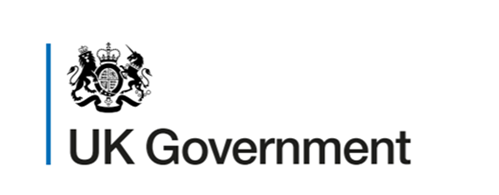 Questions
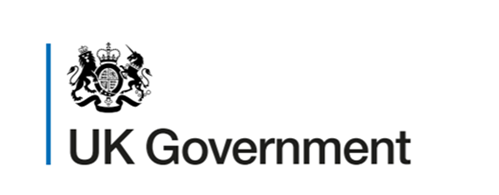 Local Priorities in Staffordshire
Future
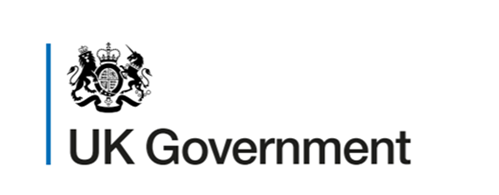 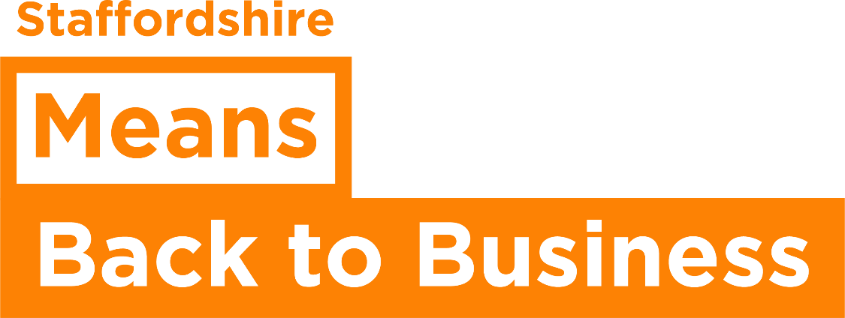 Economic Recovery, Renewal & Transformation
Strategy
What is it?
Sets out our vision, aims and priorities to respond to the COVID-19 crisis and subsequently enable the Staffordshire economy to recover, renew and transform
The impact and how the economy will recover is uncertain, but our Strategy is flexible enough to be able to respond to the range of scenarios that may become the reality over the coming months and years
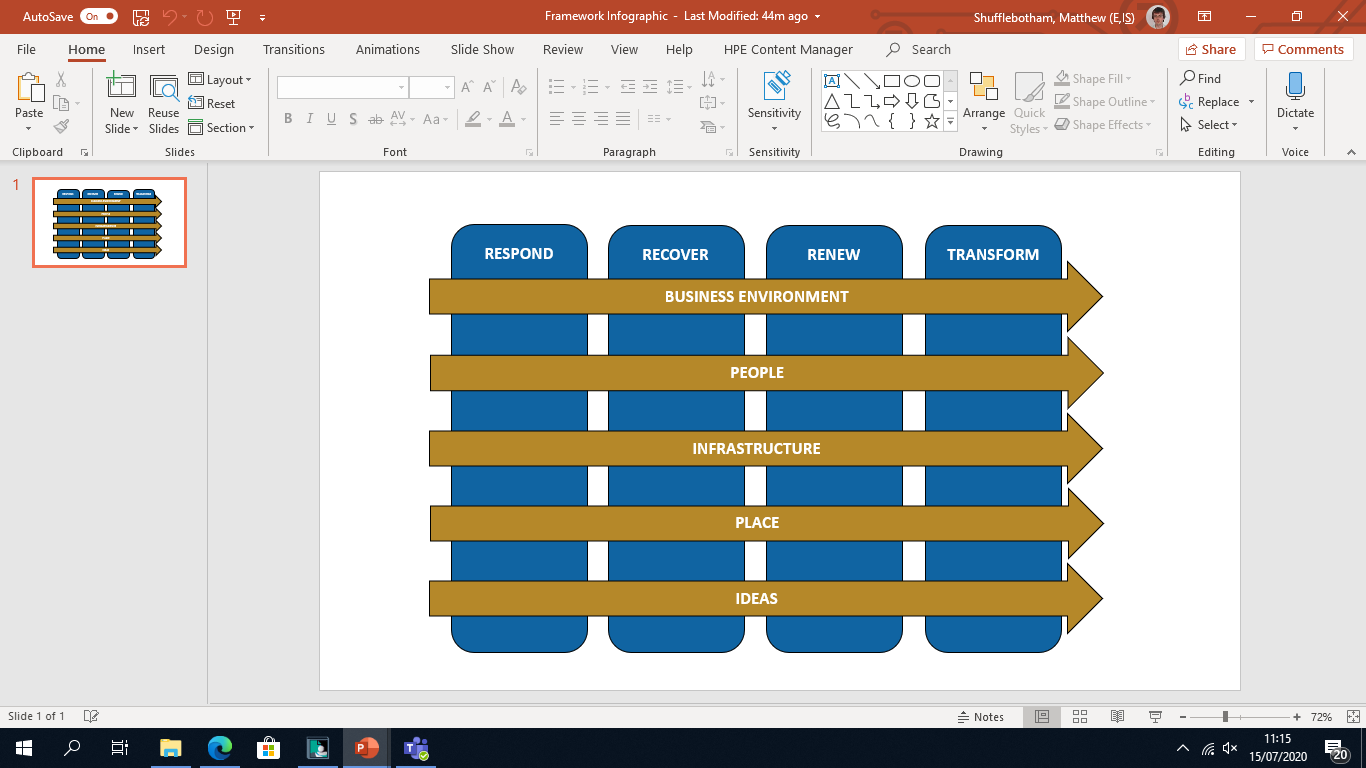 [Speaker Notes: The Strategy sets out our priorities for the next five years through four non-linear phases:
  
The five economic themes of business environment, people, infrastructure, place and ideas that form the integral part of our Strategic Plan and the national and local industrial strategies remain relevant, but the strategic priorities aligned to these themes have been reconsidered in response to the COVID-19 crisis and possible prolonged economic downturn.]
Local Priorities for the next 5 years
Our Economic Recovery, Renewal & Transformation Strategy sets out our priorities for the next five years through four, non-linear phases: 
Respond – support our businesses and residents through the COVID-19 crisis. 
Recover – create the conditions to support our businesses and residents to return-to work as soon as possible. 
Renew – continue to progress those priorities that will play an important role in achieving our ambitions to develop the local economy beyond the current crisis. 
Transform – utilise the opportunities presented by the current economic conditions by supporting the transformation of the local economy to be digital, clean and higher-value.
What’s next?
As we move into recovery and beyond, our Strategy recognises that many opportunities have arisen that we need to grasp
Successful delivery of the strategy will require working closely with our partners including the other local authorities, SSLEP, Midlands Engine and HM Government
The strategy is a ‘live’ document and will be constantly reviewed as we find ourselves in a rapidly changing world
Staffordshire Means Back to Business Investing in our Economy
[Speaker Notes: Strategy will inform our response to Government policy over the coming months including ‘levelling-up’, devolution and the National Infrastructure Strategy.]
Further Information
Key Documents
Staffordshire County Council Strategic Plan
Strategic Plan 2018 to 2022 - Staffordshire County Council

Staffordshire Economic Recovery, Renewal & Transformation Strategy
Staffordshires-Economic-Recovery-and-Renewal-Strategy.pdf

Supplementary reference documents:
Stoke-on-Trent and Staffordshire LEP Local Industrial Strategy - https://www.stokestaffslep.org.uk/our-lis/

Stoke on Trent and Staffordshire LEP Strategic Economic Plan - https://www.stokestaffslep.org.uk/app/uploads/2019/01/SSLEP-Strategic-Economic-Plan-April-2018-.pdf

Stoke-on-Trent and Staffordshire LEP Skills Advisory Panel Skills Strategy - https://www.stokestaffslep.org.uk/skilled-workforce/education-trust/skills-advisory-panel-board/
[Speaker Notes: Strategy will inform our response to Government policy over the coming months including ‘levelling-up’, devolution and the National Infrastructure Strategy.]
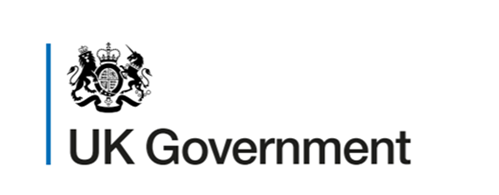 The Role of Staffordshire County Council
Our Role
Staffordshire County Council is Lead Authority for Staffordshire and its Places
Accountable Body for co-ordination of UKCRF Staffordshire bid submission 
Project bid invitation, appraisal and shortlisting
Local engagement in the fund and inviting bids e.g. VCS, HE&FE, District/Borough Councils, umbrella business groups
Collaborate with other Lead Authorities
Grant  agreements, payments, monitoring & assurance of projects
2% of value each project for management
Geographic Coverage
Newcastle-under-Lyme is a priority place, as defined in the Prospectus 2020-21 of top 100.  
Bids are encouraged from all Staffordshire districts and boroughs 
Bids are encouraged form partnerships/consortiums covering the county.
Unsuccessful bids will be retained on a project pipeline for future reference and bidding opportunities such as the UK Shared Prosperity Fund.
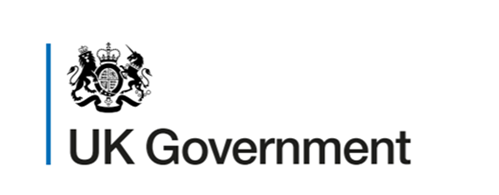 The Application Process
Who Can Apply?
Any legally constituted organisation.
(This can include local authorities, public sector organisations, higher and further education institutions, private sector companies and registered charities.)
[Speaker Notes: Note: Private sector organisations and registered charities can be project deliverers where they are providing a service to benefit other organisations or individuals.
The UK Community Renewal Fund will not provide funding to individuals to deliver projects.]
Who and what the fund can support
UKCRF bids must be submitted via Staffordshire County Council. Direct bids to Government will not be accepted.
Beneficiaries must be located in Staffordshire.
Businesses of any size and in any sector of the economy may be beneficiaries (subject to State Aid Rules).
There is no minimum age that individuals must have reached to be eligible as end beneficiaries.
Applicants are encouraged to maximise the leverage of other funding. Value for money is a selection consideration and will take the overall funding package for each project, including any match funding where appropriate, into account.
Projects supported by the Fund must contribute to achieving one or more of the investment priorities of the fund.
The UKCRF is predominantly revenue funding. However, in limited circumstances, it will support both revenue and capital costs. 
Project costs must be based on the actual expenditure incurred in delivering the project, evidenced through invoices or other transactions.
Excluded costs and activities
Examples include:
paid for lobbying
expenses such as for entertaining
VAT reclaimable from HMRC
payments for activities of a party political or exclusively religious nature
interest payments or service charge payments for finance leases
gifts, or payments for gifts or donations
statutory fines, criminal fines or penalties
payments for works or activities which the Lead Authority, project deliverer, end beneficiary, or any member of their partnership has a statutory duty to undertake, or that are fully funded by other sources
bad debts to related parties
depreciation or amortisation costs

The full list of all exclusions are included in section 7 of the UK Community Renewal Fund Technical Note for project applicants and deliverers.
Branding and Publicity
All project deliverers must ensure that the UK Government logo is used prominently in all communications materials and public facing documents relating to project activity.
Project deliverers must also ensure that websites and printed materials include a clear and prominent reference to the funding from UK Community Renewal Fund. This should include the following text: ‘This project is [funded/part-funded] by the UK Government through the UK Community Renewal Fund.’
Monitoring and Evaluation
All projects will be required to submit evidence to the SCC demonstrating progress towards achievement of project targets and investment profiles at regular intervals. This includes both quantitative and qualitative data on direct and financial support. 
Projects must also develop an evaluation plan with between 1-2% of their award to be dedicated to that evaluation with a minimum threshold of £10,000.
Beneficiaries
Outcomes
[Speaker Notes: Note: The Definition “following support” is to be understood as up to four weeks after the support ended.
The Definition “as a result of support” is to be understood as being able to illustrate a direct correlation between the support and the outcome.]
UK Community Renewal Fund Application Form
UK Community Renewal Fund Application Form
UK Community Renewal Fund Application Form
UK Community Renewal Fund Application Form
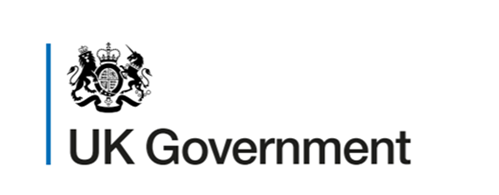 Questions
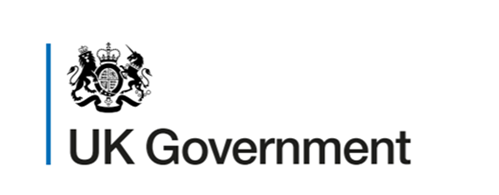 Submitting an application
Submitting an application
Standard bidding documents include: 
UK Community & Renewal Fund Prospectus 21-22
UK Community & Renewal Fund application form
UK Community & Renewal Fund technical note for project applicants and deliverers
An Invitation to tender document 
A Privacy Notice
Submitting an application
Bids must be submitted using the UK Community Renewal Fund Application Form, which is available here Bids submitted in any other format will not be accepted.

In addition, for private sector, charitable and voluntary organisations applicants only, a UKCRF Due Diligence Form, needs to be completed available here.

Bids must be submitted to Staffordshire County Council. 

Bids must be submitted by noon on Friday 14th May 2021.
[Speaker Notes: A dedicated email address for the submission of the bids will be published with the slides following the presentation.]
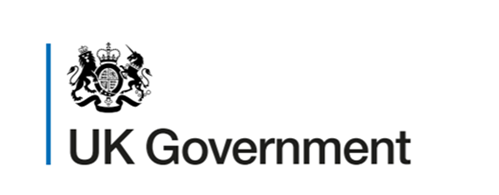 The Selection Process
Selection Process
Staffordshire County Council will appraise and prioritise bids and submit a shortlist to UK Government who will select projects. 
Bids will be assessed against:
the gateway criteria (as set out in the UKCRF Prospectus), applicants must pass these gateway questions, bids that fail to meet these criteria are ineligible for support and will be rejected
Further detailed appraisal to be undertaken independently by consultants
the extent to which they meet the objectives of UKCRF
 the extent to which bids would support the delivery of local growth and employment support priorities
Selection Process
Selection Process
Applications will be grouped into three bands:
Band A: Projects that have scored 80% or above on both ‘strategic fit’ and ‘deliverability, effectiveness and efficiency’ and predominantly focus on priority places.
Band B: Projects that have scored 80% or above on both ‘strategic fit’ and ‘deliverability, effectiveness and efficiency’ and do not predominantly focus on priority places
Band C: Projects that have scored 50% or above on both ‘strategic fit’ and ‘deliverability, effectiveness and efficiency’ and predominantly focus on priority places
Selection Process
To assess the predominant focus of the project we will determine whether the majority of spend (51% or over) is in priority places listed here. 
Project applicants have been asked to set out the amount of spend in each place on the application form.
Approval of all projects selected will be subject to the UK Government selection process.
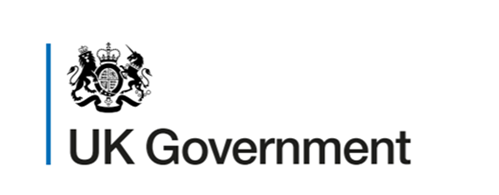 Payments & Monitoring arrangements
Payments & Monitoring
Subject to further guidance from UK Government SCC to establish appropriate and proportionate systems and processes to:
manage payments to project deliverers, preventing unnecessary financial stress for project deliverers, particularly those in the voluntary and community sector.
monitor performance of project deliverers
ensure that money has been spent in line with the funding agreement
Payments & Monitoring
SCC to monitor the expenditure incurred under each UKCRF project and be able to report on each project as part of progress reports to the Secretary of State. 
As a minimum, payments to project deliverers should be supported by a grant claim from the project deliverers that sets out the amount of total expenditure incurred and the amount being requested from the Lead Authority. 
The Secretary of State will recover any such unused funds from the Lead Authority.   
SCC to establish a monitoring process to identify possible weaknesses or risks in the delivery of projects and provide for corrective action to be taken. These processes should be proportionate to the scale and complexity of and risk attached to projects.
Payments & Monitoring
We are awaiting publication of further guidance on:
Assurance
Monitoring & data requirements
Evaluation
Funding agreement

Once received this will be available on SCC website
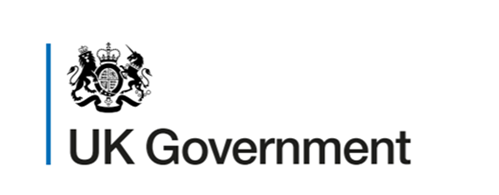 Timeline
Timeline
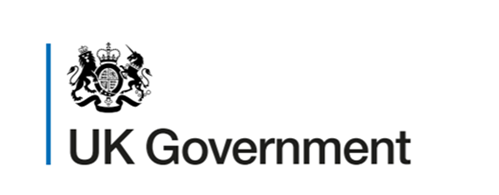 Key Contacts and Useful Links
Key Contacts & Links
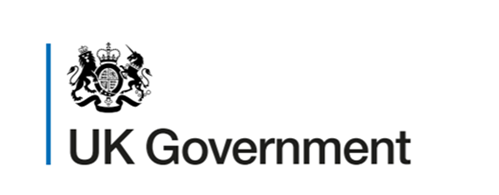 Questions